Игровое занятие 
«Школа пожарных наук»
30 апреля – День пожарной охраны
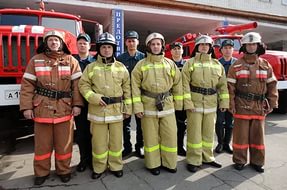 Пожарный –герой, он с огнём вступает в бой
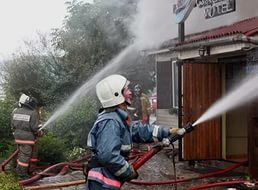 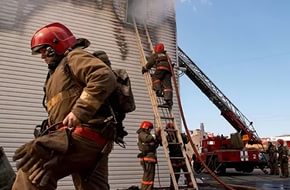 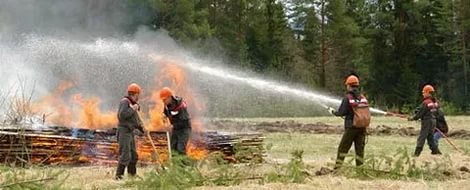 Пожарный –герой, он с огнём вступает в бой
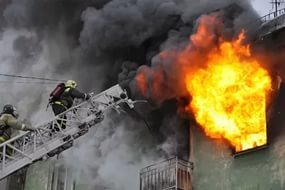 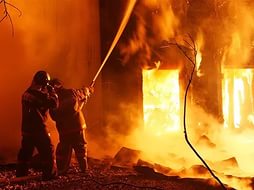 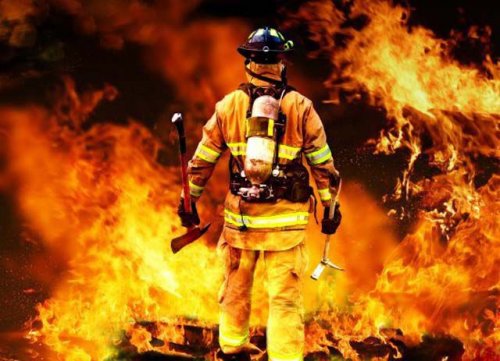 Костюм пожарного
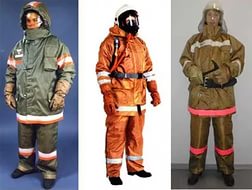 Вперёд! К победе!
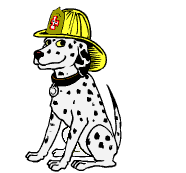 Пожарные машины
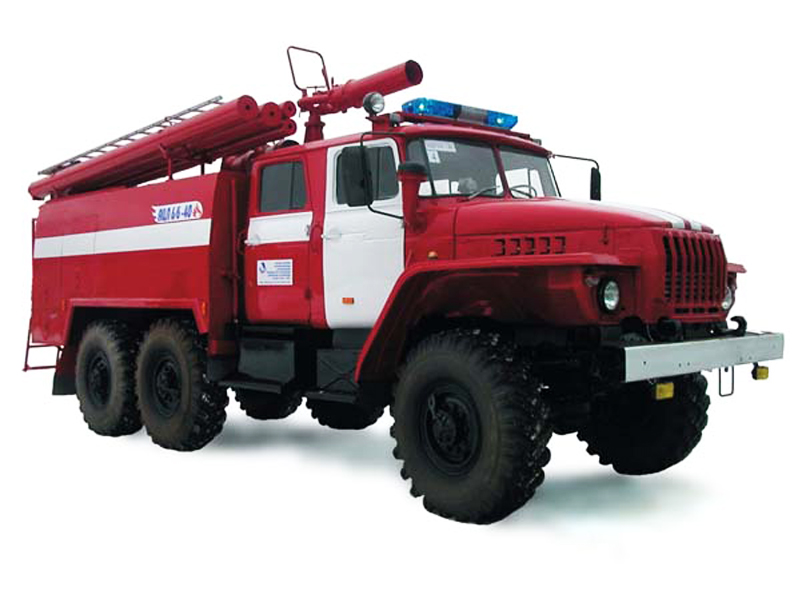 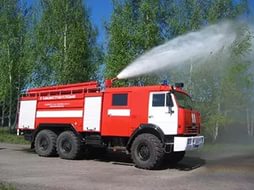 Пожарные вертолёты
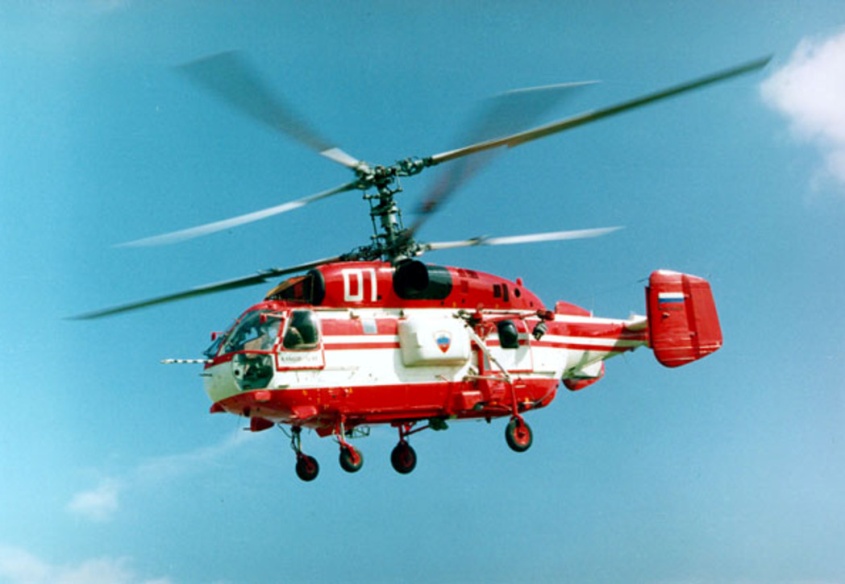 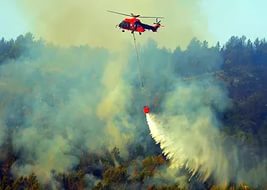 Пожарные самолёты
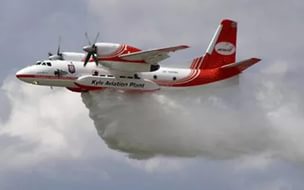 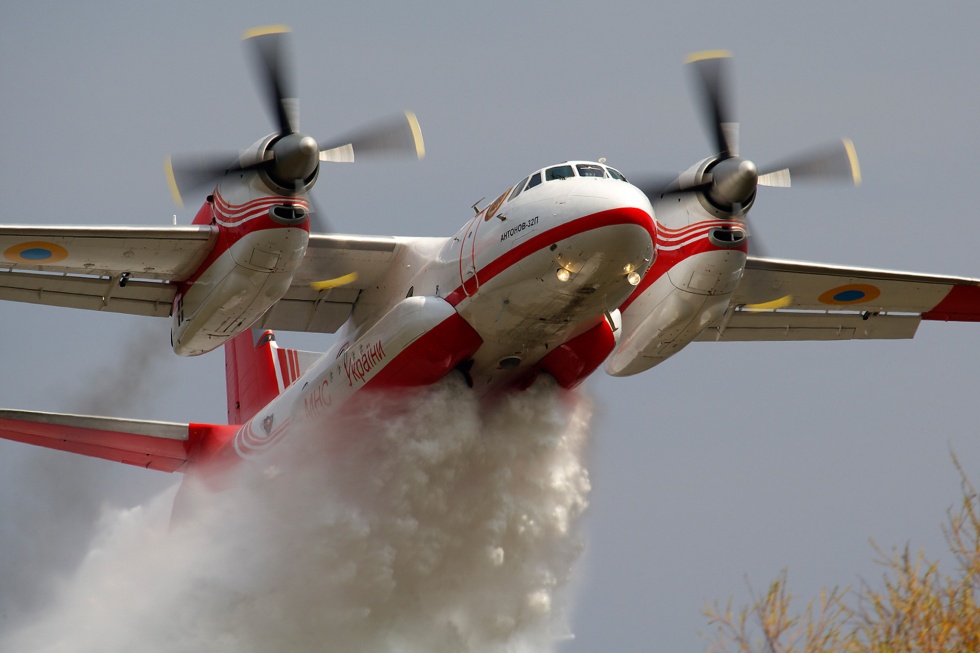 Пожарные поезда
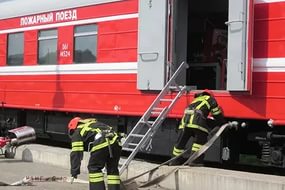 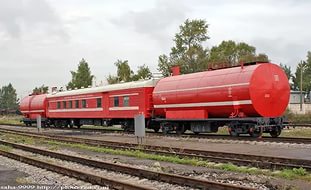 Что лишнее?
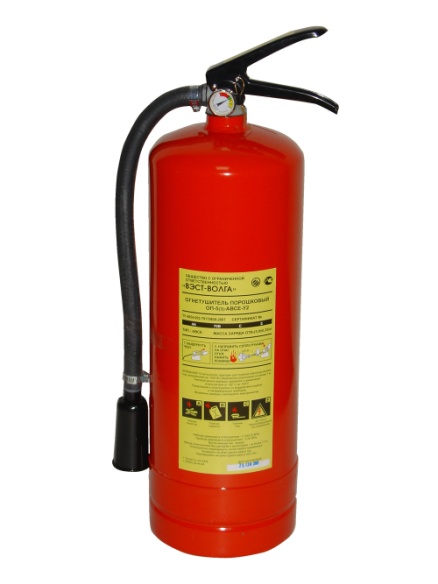 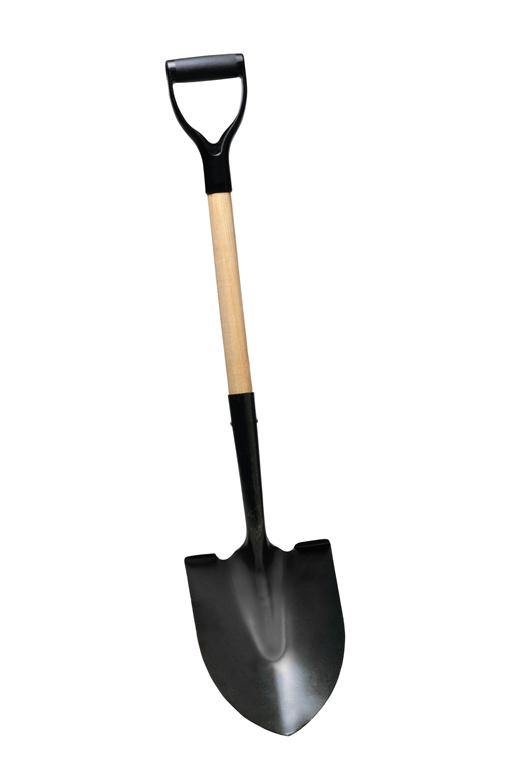 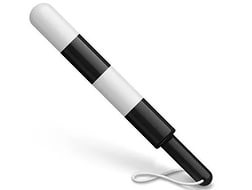 Что не является причиной пожара?
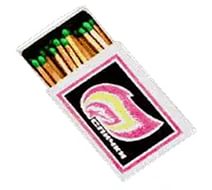 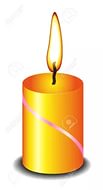 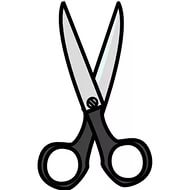 Что лишнее?
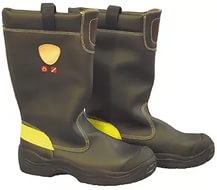 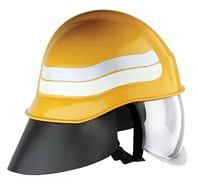 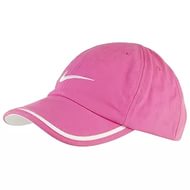 На чём поедем на пожар?
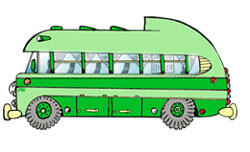 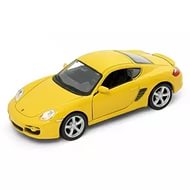 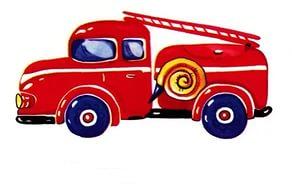 По какому номеру будем звонить в пожарную службу?
01
02
03
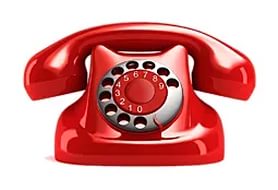 Победа!
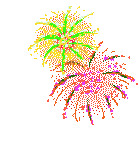 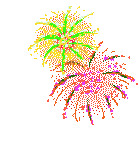 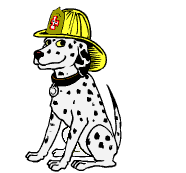 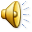